МБДОУ «Иланский детский сад №50»
«Помоги бездомным животным»
Волонтеры подготовительной группы
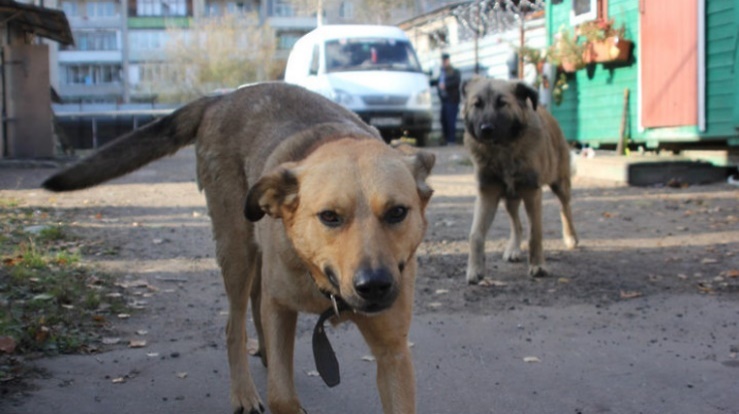 Просмотр видеоролика о брошенных животных
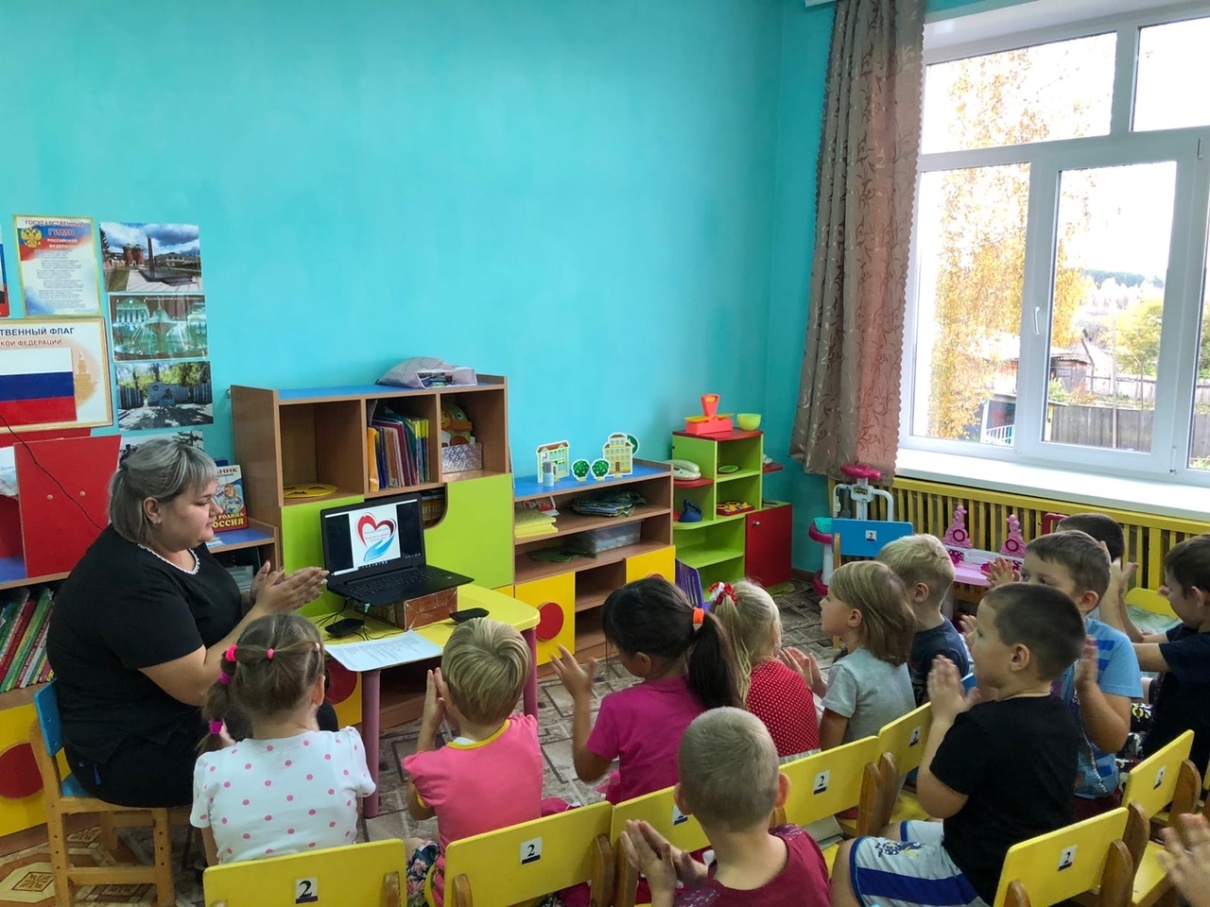 «Можно закрыть глаза на то, что видишь, 
но нельзя закрыть сердце на то, что чувствуешь…»
Фридрих Ницше
Выяснить отношение детей к бездомным животным
(высказывания детей)
«Они такие бедняжки!»
Марк Копьев
«Мне очень жалко бездомных животных, их почти никто не кормит» 
Алеша Абрамчик
«Если бы я встретила собаку или кошку, 
я бы их накормила, напоила и согрела бы их»
Кира Платоненко
«Я взяла бы бездомную кошку, отнесла к врачу, потом покормила и отдала бы в добрые руки – чтобы кошке было хорошо и чтобы хозяин относился к кошке хорошо»
Кира Шваб
«Мне очень грустно и жалко бездомных животных, 
я бы купил корм и накормил бы кошек и собак, которые живут  на улице»
Марк Топорков
Дидактическая игра «Найди дом бездомному животному»
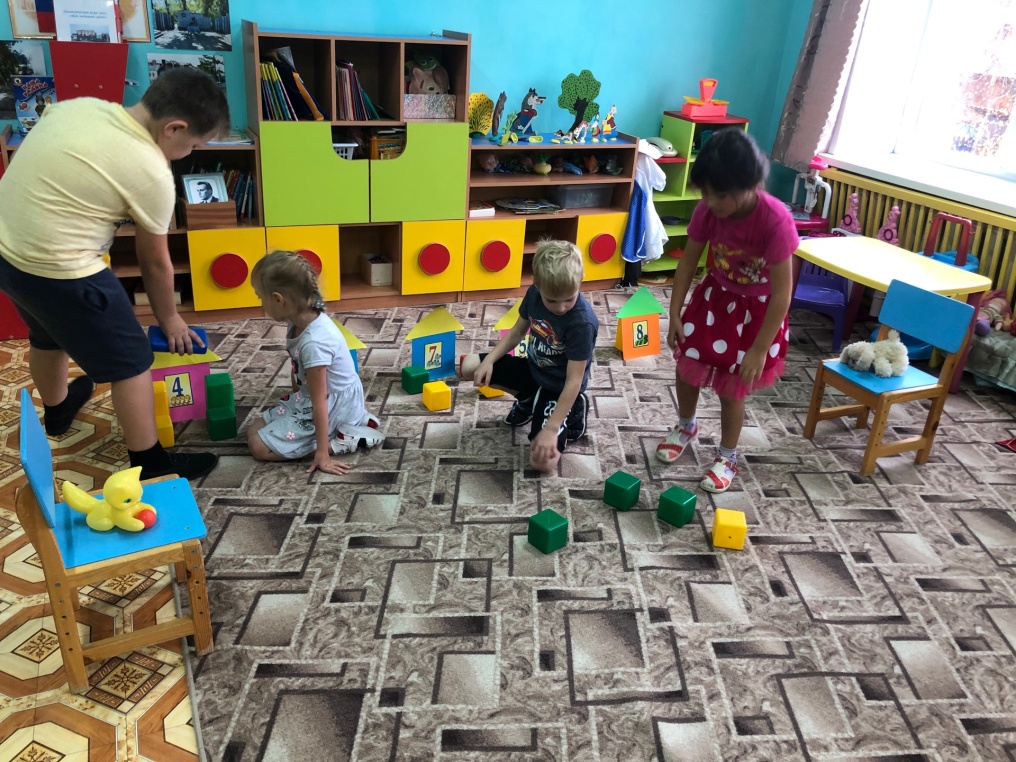 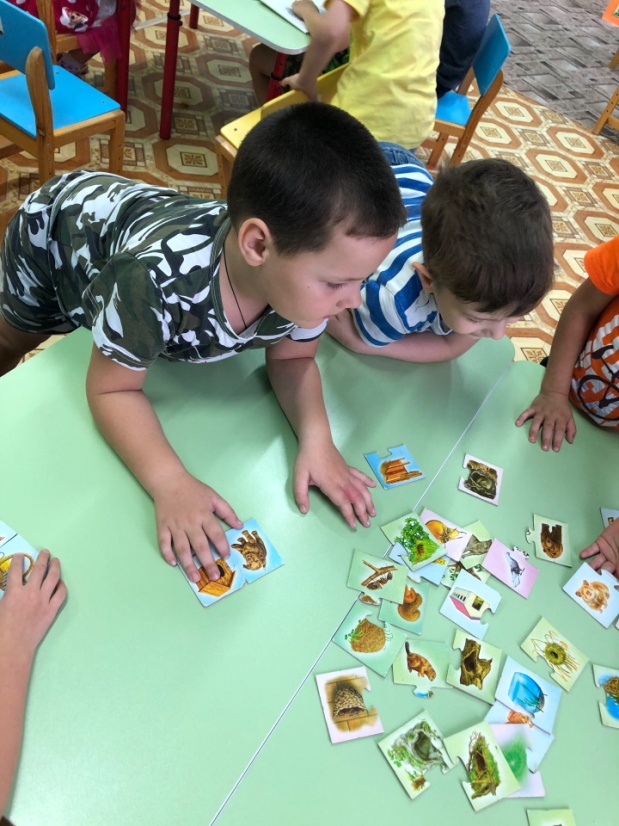 Отгадай загадку о бездомных животных из мультфильма
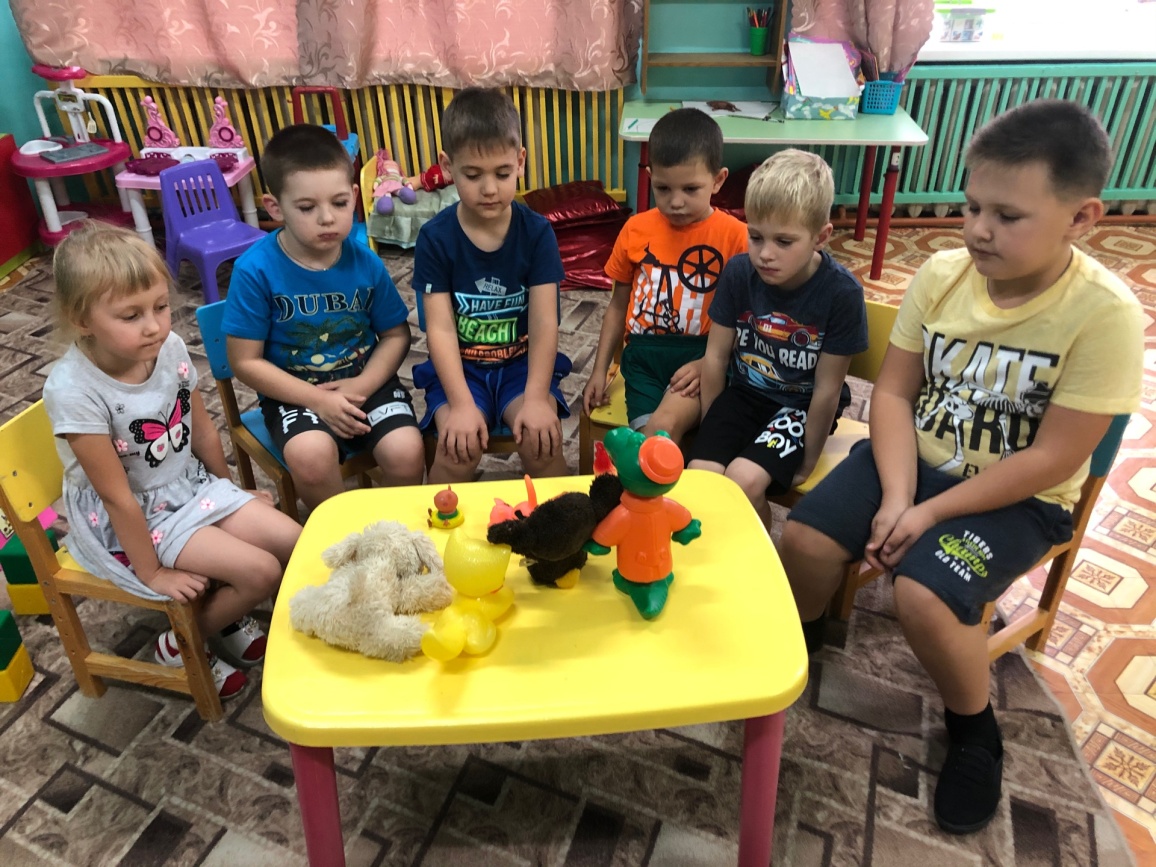 Нарисуй животное, которому ты помог!
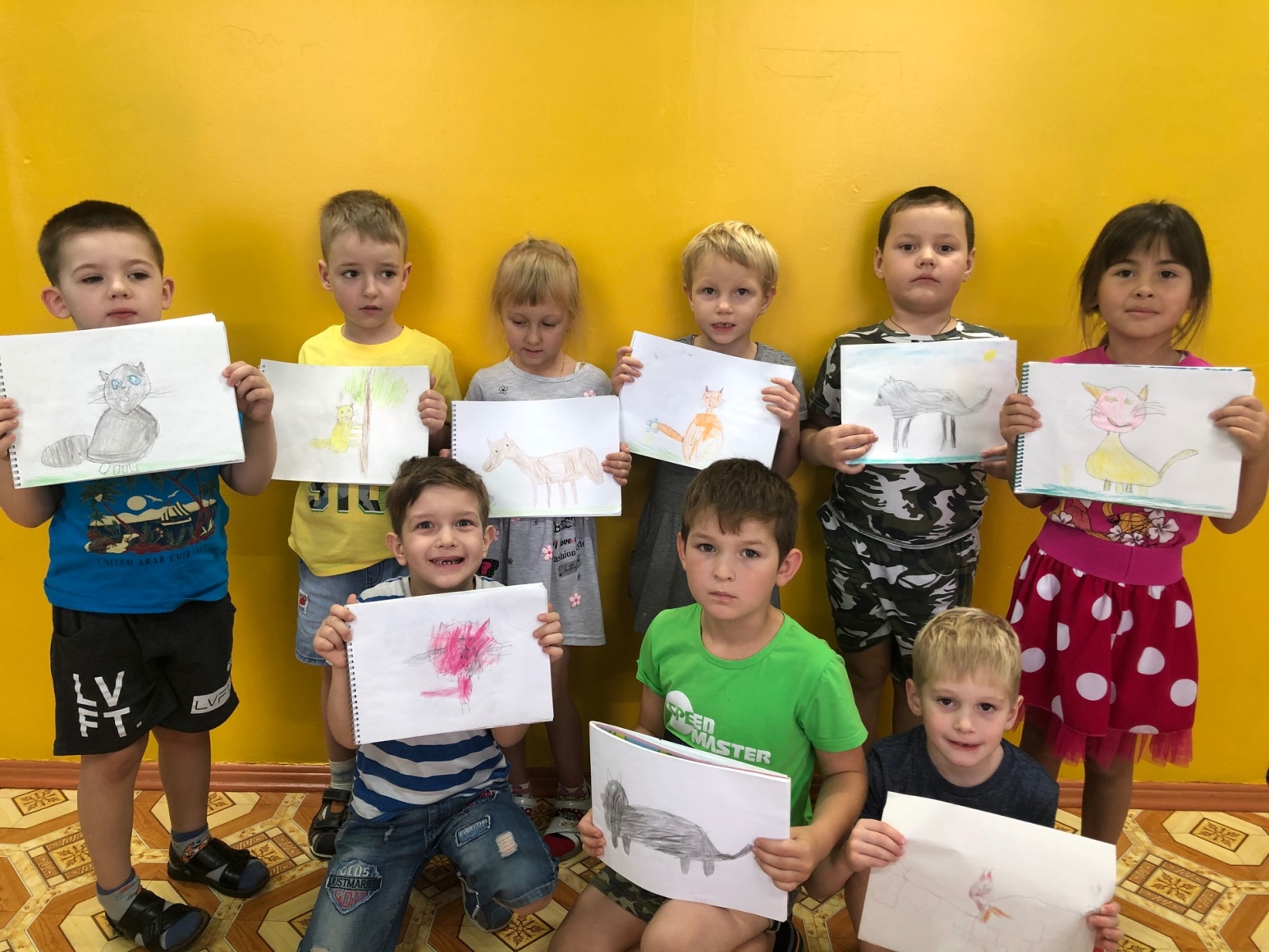 За жизнь животных отвечают люди!
 Дети переживают за жизнь бездомных животных 
и готовы активно принимать участие в их судьбе!
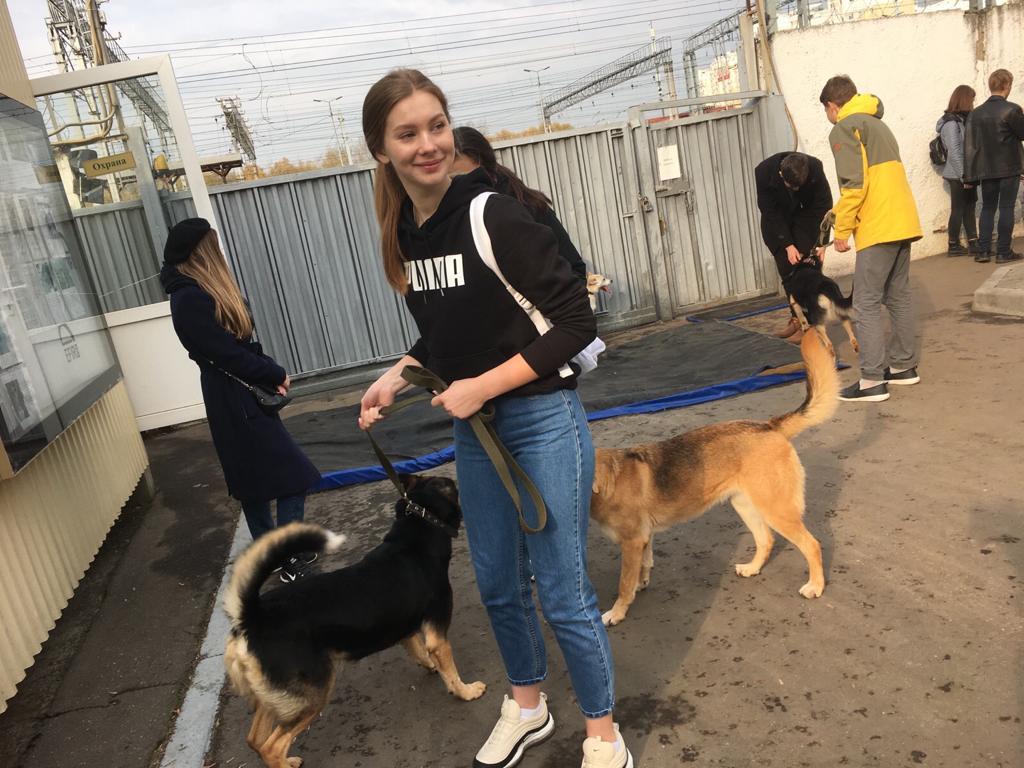 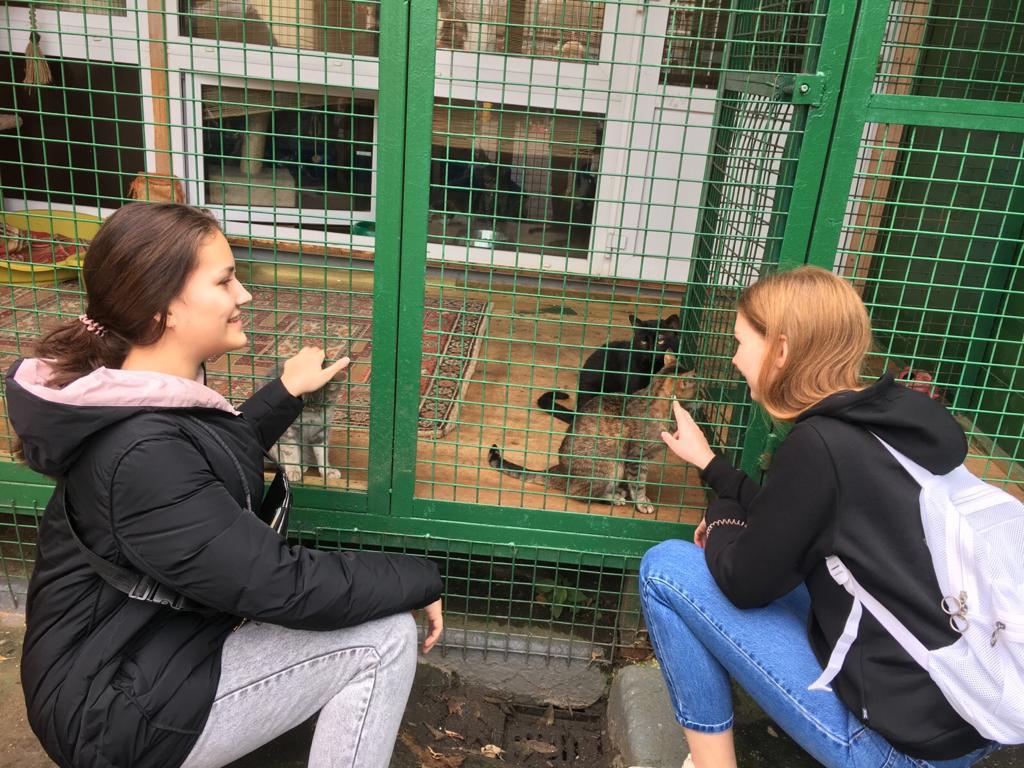